Research impacting indigenous groups (RIIG)
All applications with RIIG must follow Memorial’s RIIG policy
Any form of research (both primary and secondary), regardless of discipline, that takes place on Indigenous land or uses Indigeneity as a category to recruit, gather or interpret data is Indigenous Research. For example:
research conducted on First Nations, Inuit or Métis lands in Canada and Indigenous lands worldwide;
recruitment criteria that include Indigenous identity as a factor for the entire study or for a subgroup in the study;
research that seeks input from participants regarding a community’s cultural heritage, artifacts, traditional knowledge or unique characteristics;
research in which Indigenous identity or membership in an Indigenous community is used as a variable for the purpose of analysis of the research data or in the creation of survey tools
interpretation of research results that will refer to Indigenous communities, peoples, language, history or culture.
School of Graduate Studies
www.mun.ca/sgs/
Research impacting indigenous groups (RIIG)
All applications with RIIG must follow Memorial’s RIIG policy
Must have an AIP (Agreement in Principle – Concept Development Phase) in place. 
First step in a longer engagement
Indicates that the principles, concepts, and premises of the research have been reviewed by appropriate representatives in an Indigenous group and the group agrees for the research to proceed to the next step (eg, submitting funding application, co-developing the research, moving to formal Indigenous Research Review, etc.)
Evidence that  AIP has been obtained may be informal or formal and may take a variety of forms, including but not limited to:
A text from relevant leaders
A signature on a research agreement or form, collaboratively drafted
Formal co-investigator or collaboration status of Indigenous leader(s) or official representative
A formal letter of support
A phone call, email, or letter from an Indigenous Group leader or official representative
A document showing successful Research Review by the Indigenous Group
School of Graduate Studies
www.mun.ca/sgs/
Research Impacting indigenous groups (RIIG)
Within your Banting application…
Key concepts that should be present in the proposal and substantiated within the supervisor’s statement (Indigenous or traditional knowledge; Reciprocity; Community; Respect, relevance and contribution)
Only applicable to Stage 2: Applicants proposing RIIG should include “This research respectfully involves and engages Indigenous communities” at the beginning of abstract and answer “yes” to the question:  “Does this application propose research involving Indigenous Peoples?”
Primary or secondary reader will have experience with RIIG
Guest expert will review based on the selection criteria, focusing on RIIG, and provide input on the Indigenous components during the meeting.
School of Graduate Studies
www.mun.ca/sgs/
Sgba+: Promoting edi in research
What is Sex and Gender Based Analysis Plus (SGBA+)?
Analytical process used to systematically examine how differences in identity factors (eg., sex, gender expression and gender identity, race, ethnicity, religion, age, mental or physical disability, immigrant and newcomer status, Indigenous identity, language, neurodiversity, parental status/responsibility, place of origin, sexual orientation, socio-economic status, etc.) affect the outcomes of research and the impacts of research findings. 
Ensures sound EDI principles are applied to research design, methods, analysis and interpretation, and/or dissemination of research findings. 
Promotes rigorous research that considers identity factors so results are impactful and relevant to the diversity of the Canadian population.
School of Graduate Studies
www.mun.ca/sgs/
Sgba+: Promoting edi in research
You should consider if it is applicable at every step in the research process
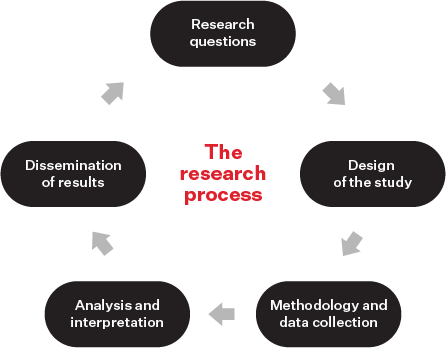 https://www.nserc-crsng.gc.ca/NSERC-CRSNG/Policies-Politiques/EDI_guidance-Conseils_EDI_eng.asp#a1
School of Graduate Studies
www.mun.ca/sgs/
Sgba+: Promoting edi in research
Does this really apply to me?
Have you thought about whether EDI considerations could affect yout research questions, design of the study, methodology, data collection, analysis, or interpretation and dissemination of results?
Do diversity considerations impact or limit what I am doing, or who is affected by my results?
If using aggregate data, can it be disaggregated by identity factors to determine differences between groups?
Does my work contain any outdated assumptions?
School of Graduate Studies
www.mun.ca/sgs/
Sgba+: Promoting edi in research
Does this really apply to me?
Applicants must provide a strong rationale if they believe that no aspect of the proposed research’s design, methods, analysis and interpretation, and/or dissemination of findings should take SGBA+ into consideration.
SSHRC recognizes that diversity considerations may not apply to all research projects, but encourages all applicants thinking of selecting "No" to consider their relevance first.
NSERC acknowledges that EDI considerations may not be applicable in the context of some research projects, but nonetheless encourages you to fully consider their relevance, as they apply to more areas than one might think. 
At a recent session, they said only pure math or pure physics had strong rationale to not include SGBA+
CIHR expects all applications to integrate SGBA+ analysis into their research designs, methods, analysis, and/or dissemination of knowledge, when appropriate. If SGBA+ is not applicable, you should explain why.
School of Graduate Studies
www.mun.ca/sgs/
Sgba+: Promoting edi in research
Describe how SGBA+ considerations will be considered in your research design, or are not applicable. For example…
Life sciences: Sex of tissue/cells, lab animals, population samples, gendered variables (eg. behaviour, choices), hormone effects
Physical sciences: Impacts can be different (agriculture, land use, climate change, pollution, product application; eg. marine acidification, employment impacts)
Engineering: Universal design, user perspectives, human-machine interactions, language processing, facial or speech recognition, assistive technologies, etc.
Humanities and social sciences: Sex/gender roles / norms / assumptions, sociocultural or psychological impacts of SGBA
School of Graduate Studies
www.mun.ca/sgs/